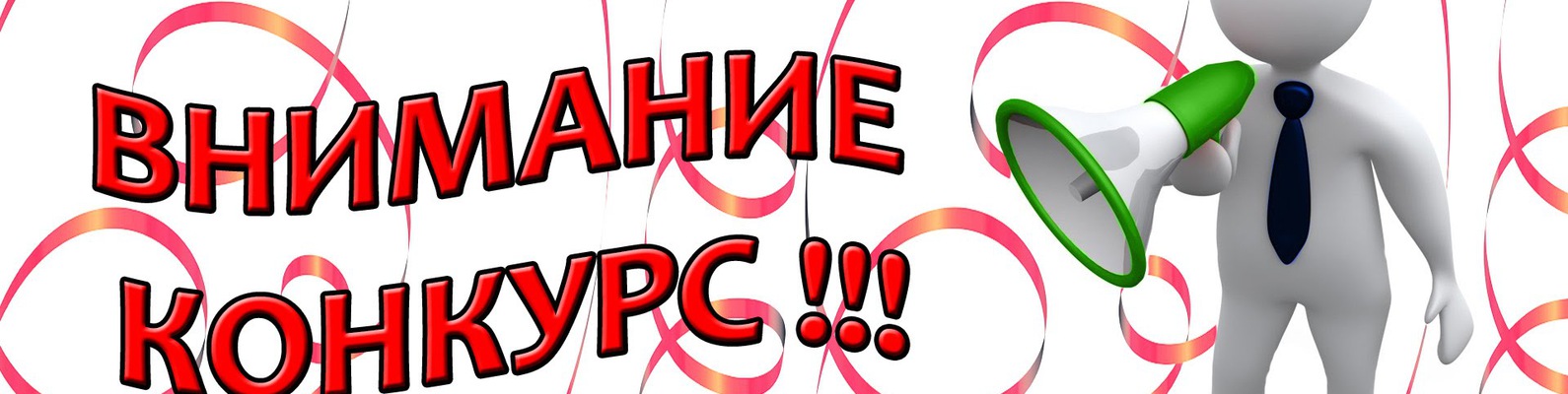 Порядок внесения имущества К(Ф)Х, победителя конкурсного отбора в неделимый фонд СПоК
май 2021 год, г. Киров
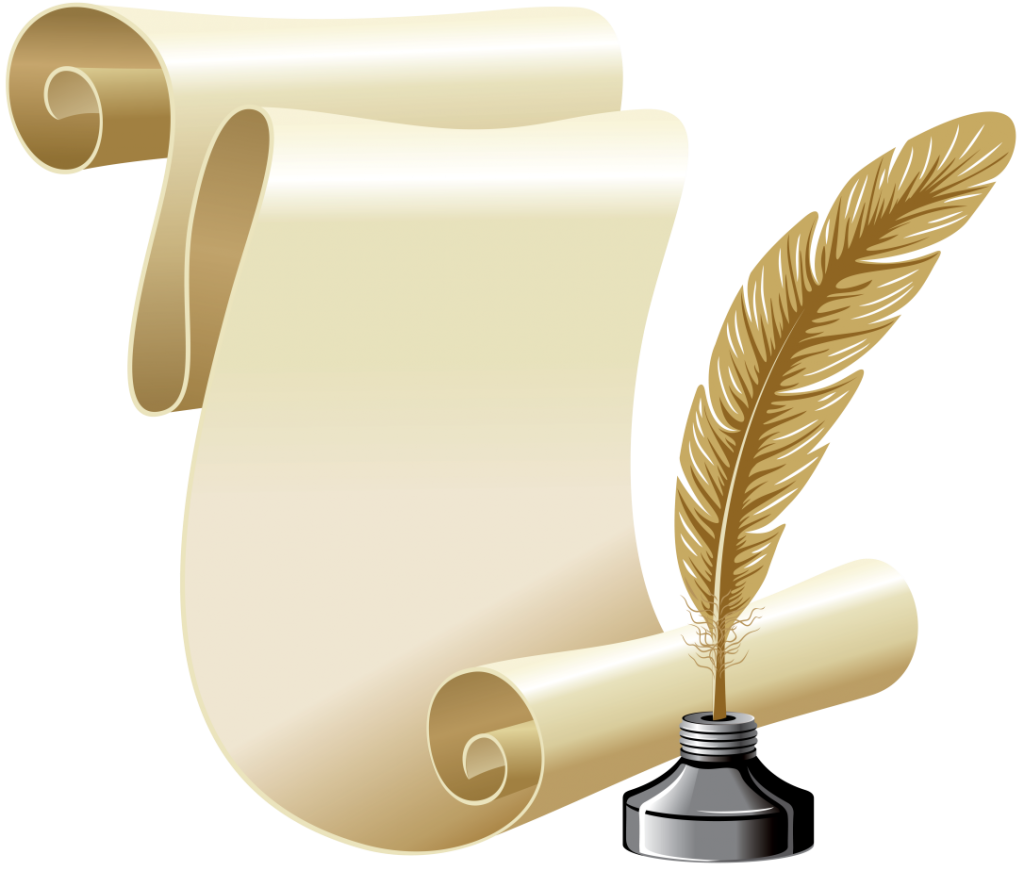 Нормативно-правовая база
Постановление Правительства Кировской области от 30.04.2021 № 224-П «О предоставлении грантов «Агростартап» из областного бюджета на создание и (или) развитие хозяйств
Условные сокращения
Министерство сельского хозяйства и продовольствия (далее Министерство)
К (Ф)Х – крестьянское (фермерское) Хозяйство
ИП- индивидуальный предприниматель
СПоК- сельскохозяйственный потребительский кооператив
Направить часть средств гранта «Агростартап» в СПоК
Заявитель вправе вносить не менее 25% и не более 50% средств гранта в неделимый фонд кооператива.
При направлении части средств гранта на формирование неделимого фонда кооператива вступить в кооператив после государственной регистрации крестьянского (фермерского) хозяйства или индивидуального предпринимателя в органах Федеральной налоговой службы на территории Кировской области до предоставления средств гранта (для граждан Российской Федерации).
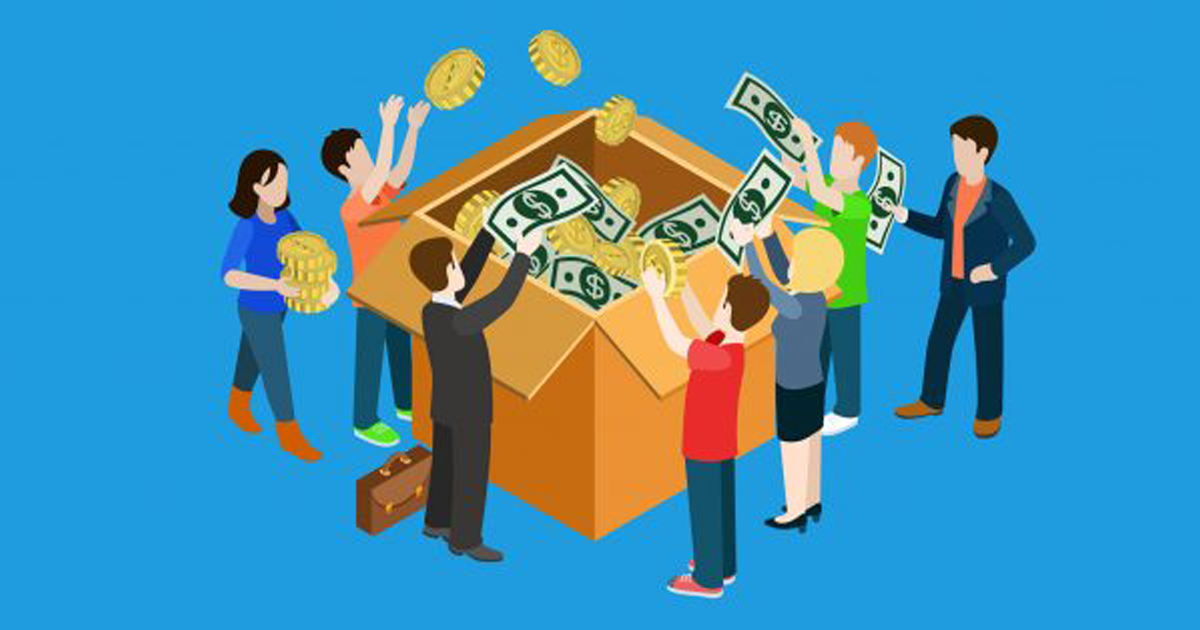 Требования к СПоК
Зарегистрирован в соответствии с ФЗ от 08.12.1995 №193-ФЗ «О сельскохозяйственной кооперации» и осуществлять деятельность на сельской территории или территории сельской агломерации Кировской области
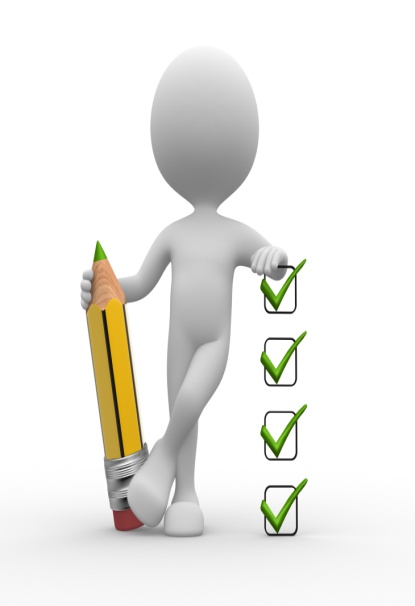 Создан сельскохозяйственными товаропроизводителями и (или) ведущими личное подсобное хозяйство гражданами
Быть созданным не менее чем 2 юридическими лицами или не менее чем 5 гражданами
Иметь в наименовании указание на основную цель его деятельности, а также слова «сельскохозяйственный потребительский кооператив»
Быть субъектом малого и среднего предпринимательства в соответствии с Федеральным законом от 24.07.2007 №209-ФЗ «О развитии малого и среднего предпринимательства в Российской Федерации» и состоять в реестре  субъектов МСП, размещенном на сайте Федеральной налоговой службы
Являться членом одного из ревизионных союзов
Иметь бизнес-план, составленный по форме, утвержденной правовым актом министерства.
форма согласно приложения № 3 (для кооперативов с организацией учета на давальческом сырье) 
или приложения № 4 (для кооперативов с организацией учета затрат на приобретение сырья)
Требования к СПоК
Не иметь неисполненных обязанностей по уплате налогов, сборов, страховых взносов, пеней, штрафов, процентов, подлежащих уплате в соответствии с законодательством Российской Федерации о налогах и сборах, в сумме, превышающей 10 тыс. рублей, по состоянию на дату подачи на участие в конкурсе.
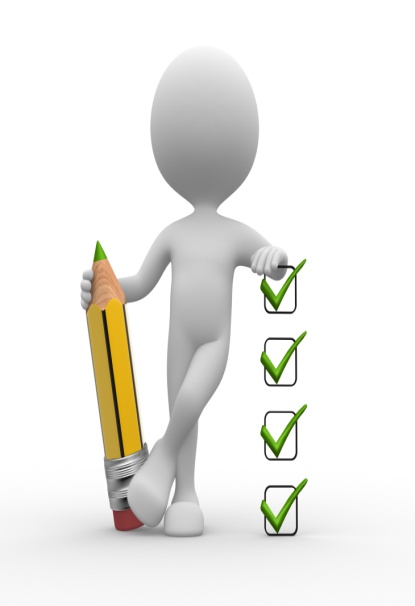 Не иметь просроченной задолженности по возврату в областной бюджет субсидий, бюджетных инвестиций, предоставленных в том числе в соответствии с иными правовыми актами, и иной просроченной  (неурегулированной) задолженности по денежным обязательствам перед областным бюджетом по состоянию на 1-е число месяца подачи заявки на участие в конкурсе.
Не находиться в процессе реорганизации (за исключением реорганизации в форме присоединения к кооперативу другого юридического лица), ликвидации, в его отношении не должна быть введена процедура банкротства, деятельность кооператива не должна быть приостановлена в порядке, предусмотренном законодательством РФ.
Не иметь сведений о председателе, членах правления и главном бухгалтере кооператива в реестре дисквалифицированных лиц.
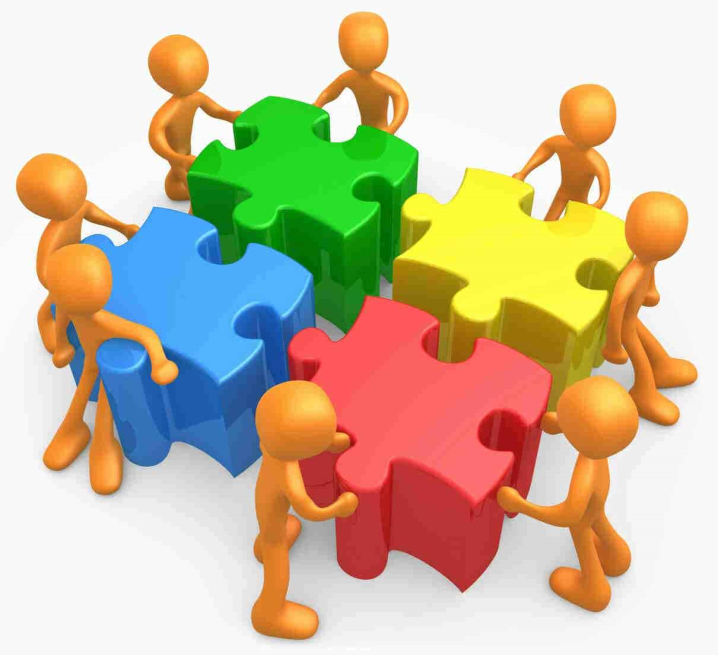 Не менее 50% объема работ (услуг) оказывать членам кооператива
Обязанности СПоК:
Осуществлять деятельность в течение не менее 5 лет со дня получения части средств гранта
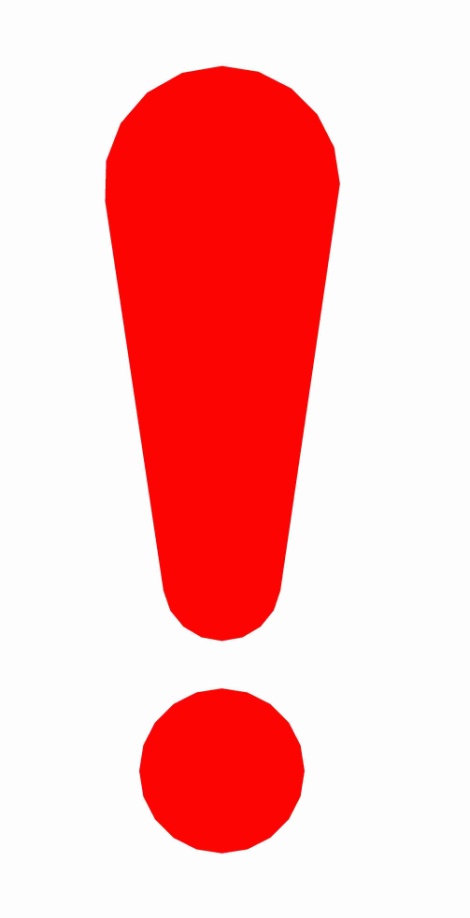 Использовать средства гранта, внесенные заявителем в неделимый фонд кооператива, в течение 18 месяцев со дня их получения
Приобретать имущество с использованием части средств гранта, внесенных заявителем в неделимый фонд кооператива, исключительно в соответствии с перечнем имущества, приобретаемого кооперативом с использованием части средств гранта, внесенных заявителем в неделимый фонд кооператива, определенным Министерством сельского хозяйства Российской Федерации.
Состоять в ревизионном союзе в течение 5 лет со дня получения средств гранта
Ежегодно в течение 5 лет со дня получения средств гранта представлять в министерство ревизионное заключение о результатах деятельности
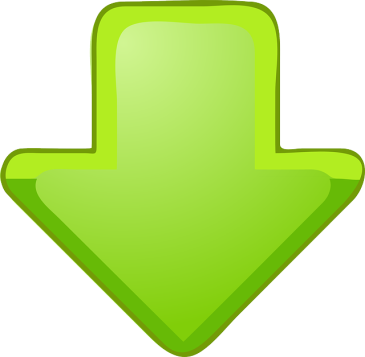 Перечень имущества, которое может быть приобретено кооперативом:
Оборудование для объектов кооператива, предназначенных для заготовки, хранения, подработки, переработки, сортировки, калибровки, маркировки, упаковки, убоя, охлаждения, подготовки к реализации, погрузки, разгрузки сельскохозяйственной продукции, дикорастущих плодов, грибов и ягод, а также продуктов переработки указанной продукции, оснащения лабораторий производственного контроля качества и безопасности выпускаемой (производимой и перерабатываемой) продукции и проведения государственной ветеринарно-санитарной экспертизы (приобретение оборудования для лабораторного анализа качества сельскохозяйственной продукции
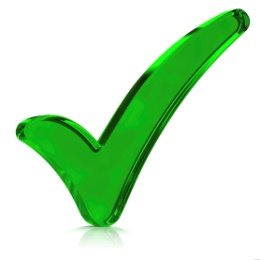 Оборудование, приобретаемое кооперативом в соответствии с приказом Минсельхоза РФ от 18.11.2014 № 452 «Об утверждении Классификатора в области аквакультуры (рыбоводства)» по номенклатуре, определенной разделом 4 «Объекты рыбоводной инфраструктуры и иные объекты, используемые для осуществления аквакультуры (рыбоводства), а также специальные устройства и (или) технологии» вышеуказанного приказа, за исключением группы кодов 04.01, 04.02, 04.06 (далее – оборудование для рыбоводства)
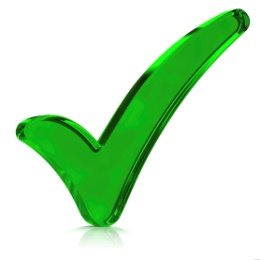 Сельскохозяйственная техника, специализированный транспорт, фургоны, прицепы, полуприцепы для транспортировки, обеспечения сохранности при перевозке и реализации сельскохозяйственной продукции и продуктов ее переработки, соответствующие кодам Общероссийского классификатора продукции по видам экономической деятельности (далее – ОКПД 2): 22.22.19, 27.52.14, 28.13.14, 28.22.17.190, 28.22.18.210, 28.22.18.220 – 28.22.18.224, 28.22.18.230 – 28.22.18.234, 28.22.18.240 – 28.22.18.246, 28.22.18.249, 28.22.18.250 – 28.22.18.254, 28.22.18.255, 28.22.18.260, 28.22.18.269, 28.22.18.320, 28.22.18.390, 28.25.13.115, 28.29.12.110, 28.30.2, 28.30.3, 28.30.5 – 28.30.8, 28.30.91, 28.30.92, 28.30.93, 28.92.25, 28.92.50.000, 28.93.16, 28.93.2, 29.10.41.110 – 29.10.41.112, 29.10.41.120 – 29.10.41.122, 29.10.42.110 – 29.10.42.112, 29.10.42.120 – 29.10.42.122, 29.10.44.000, 29.10.59.240, 29.10.59.280, 29.20.23.120, 29.20.23.130, 28.93.14 (далее – сельскохозяйственная техника кооперативов).
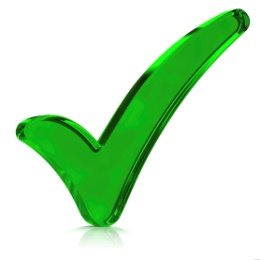 Документы, подтверждающие соответствие кооператива требованиям, установленным подпунктами 2.4.1 – 2.4.4 подпункта 2.4 пункта 2 настоящего Порядка предоставления грантов «Агростартап»:
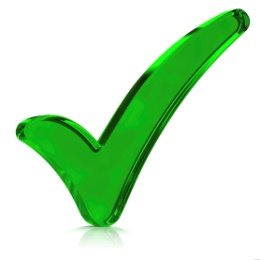 Копия протокола общего организационного собрания членов кооператива, заверенная его председателем
Выписки из похозяйственных книг об учете личных подсобных хозяйств граждан, являвшихся членами кооператива на дату его создания, выданные администрациями соответствующих муниципальных образований
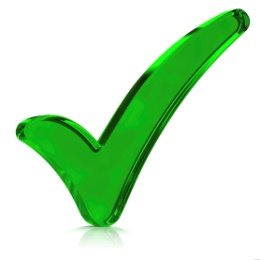 Копии бухгалтерской отчетности организаций, индивидуальных предпринимателей (кроме сельскохозяйственных потребительских кооперативов), являвшихся членами кооператива на дату его создания, составленной по форме, установленной Министерством сельского хозяйства Российской Федерации. Если указанные организации и индивидуальные предприниматели не составляют в соответствии с законодательством Российской Федерации бухгалтерскую отчетность, то представляются копии документов, в которых ведется налоговый учет доходов и расходов, и копии налоговой отчетности с отметками налоговых органов о ее принятии
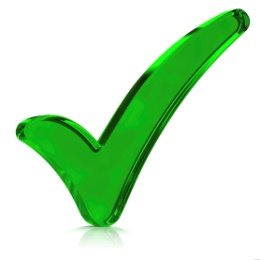 Справка об осуществлении деятельности кооператива на сельской территории или на территории сельской агломерации Кировской области с указанием производственных объектов, предназначенных для заготовки, хранения, подработки, переработки, сортировки, убоя, первичной переработки, охлаждения, подготовки к реализации, погрузки, разгрузки сельскохозяйственной продукции, выданная администрацией соответствующего муниципального образования по состоянию на 1-е число месяца подачи заявки на участие в конкурсе
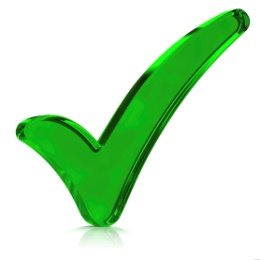 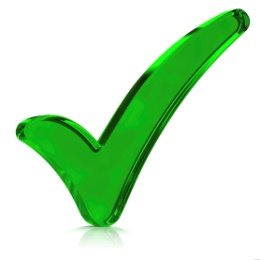 Реестр членов кооператива по состоянию на 1-е число месяца подачи заявки на участие в конкурсе
Выписки из похозяйственных книг об учете личных подсобных хозяйств граждан, являвшихся членами кооператива на 1-е число месяца подачи заявки на участие в конкурсе, выданные администрациями муниципальных образований
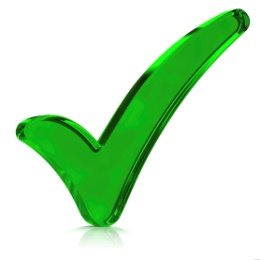 Копии бухгалтерской отчетности организаций, индивидуальных предпринимателей (кроме сельскохозяйственных потребительских кооперативов), являвшихся членами кооператива                   на 1-е число месяца подачи заявки на участие в конкурсе, составленной по форме, установленной Министерством сельского хозяйства Российской Федерации. Если указанные организации и индивидуальные предприниматели не составляют в соответствии с законодательством Российской Федерации бухгалтерскую отчетность, то представляются копии документов, в которых ведется налоговый учет доходов и расходов, и копии налоговой отчетности с отметками налоговых органов о ее принятии.
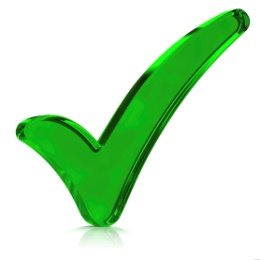 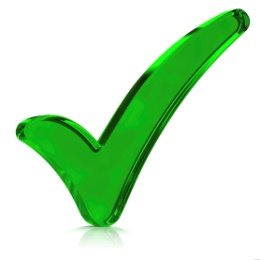 Утвержденный кооперативом бизнес-план по форме, установленной правовым актом министерства (представляется на бумажном и электронном носителях).
Копия протокола общего собрания членов кооператива о принятии крестьянского (фермерского) хозяйства или индивидуального предпринимателя, планирующего направить не менее 25% и не более 50% средств гранта на формирование неделимого фонда кооператива, в члены вышеуказанного кооператива.
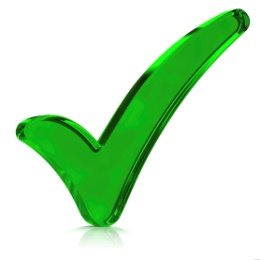 Справки об отсутствии (наличии) у кооператива задолженности по налогам (сборам), по страховым взносам и начисленным по ним пеням и штрафам, выданные налоговым органом и региональным отделением Фонда социального страхования Российской Федерации, на учете в которых состоит кооператив, по состоянию на дату подачи заявки на участие в конкурсе (могут быть представлены по инициативе кооператива)
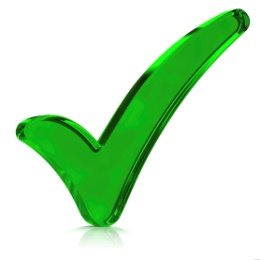 Справка о состоянии расчетов по налогам, сборам, страховым взносам, пеням, штрафам, процентам организаций и индивидуальных предпринимателей по форме, утвержденной приложением № 1 или приложением № 4 к приказу Министерства финансов Российской Федерации и Федеральной налоговой службы от 28.12.2016 № ММВ-7-17/722@, – в случае если у кооператива имеется задолженность по налогам (сборам), по страховым взносам и начисленным по ним пеням и штрафам.
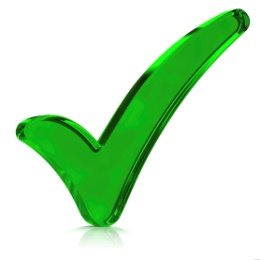 Справка, содержащая сведения о фамилиях, именах, отчествах членов правления и главного бухгалтера кооператива, подписанная председателем кооператива.
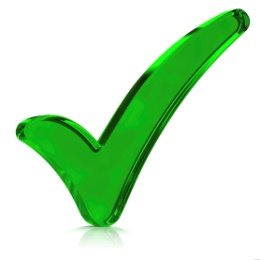 Положительное заключение ревизионного союза о деятельности кооператива за отчетный период, содержащее сведения о соблюдении кооперативом требования по выполнению работ и оказанию услуг для членов кооператива в объеме не менее 50%.
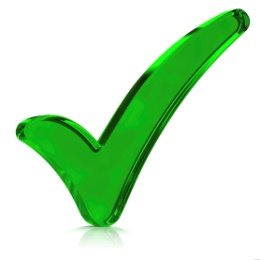 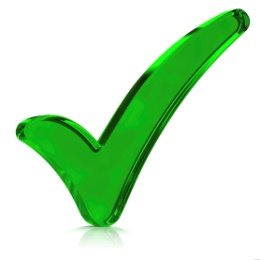 Справка (уведомление) о членстве кооператива в ревизионном союзе (на дату подачи заявки на участие в конкурсе)
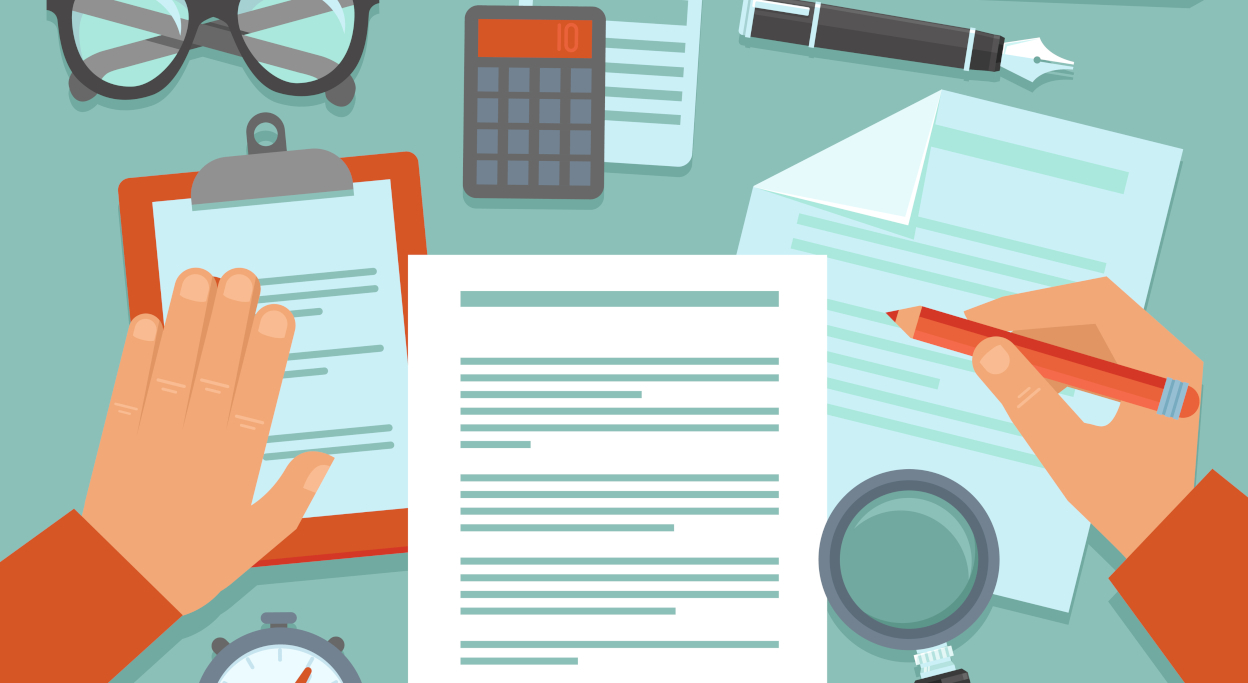 Требования к отчетности
Победитель конкурса представляет в министерство
Отчет о финансово-экономическом состоянии победителя конкурса, получившего грантовую поддержку в рамках регионального проекта «Акселерация субъектов малого и среднего предпринимательства в Кировской области», по формам (в том числе в электронном формате), утверждаемым правовым актом министерства, в срок до 10-го числа квартала, следующего за отчетным;
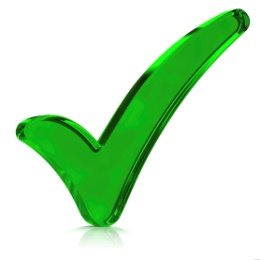 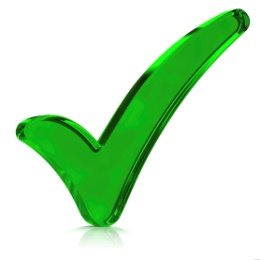 Отчет о достижении значений результатов предоставления гранта по форме, предусмотренной типовой формой соглашения, установленной Министерством финансов Российской Федерации, в срок до 10 января года, следующего за отчетным
В случае если победитель конкурса планирует направить не менее 25% и не более 50% средств гранта на формирование неделимого фонда кооператива, кооператив представляет в министерство отчет о результатах своей деятельности по форме, установленной правовым актом министерства, в срок до 10 января года, следующего за отчетным.
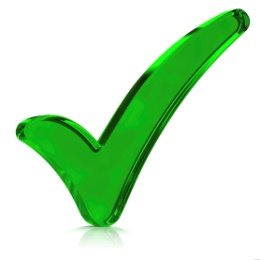 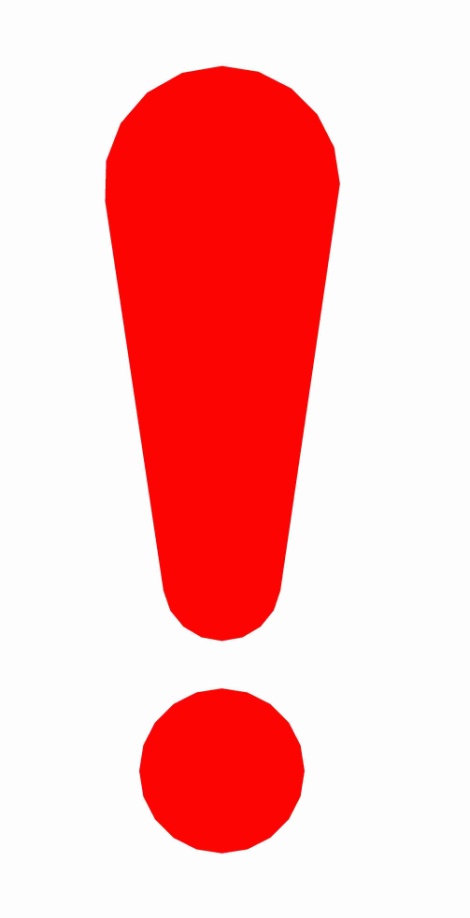 Министерство вправе устанавливать в соглашении сроки и формы представления победителем конкурса дополнительной отчетности.
Приложение
 
УТВЕРЖДЕНА
 
распоряжением министерства сельского хозяйства и продовольствия Кировской области
от 06.05.2021 № 43
 
ФОРМА
ОТЧЕТ
о финансово-экономическом состоянии победителя конкурса, получившего грантовую поддержку в рамках регионального проекта «Акселерация субъектов малого и среднего предпринимательства в Кировской области» 
на «_____» _____________ 2021 года
___________________________________________________ 
(наименование победителя конкурса)
Представляется в министерство сельского хозяйства и продовольствия Кировской области победителем конкурса по отбору заявителей для предоставления грантов «Агростартап» из областного бюджета на создание и (или) развитие хозяйств 1 раз в квартал не позднее 10-го числа квартала, следующего за отчетным, на бумажном носителе и в электронном формате на адрес электронной почты orp@dsx-kirov.ru.
Раздел 4. Расход средств сельскохозяйственным потребительским кооперативом (далее – СпоК), в неделимый фонд которого внесены средства гранта «Агростартап»
Раздел 5. Приобретение имущества СПоК, в неделимый фонд которого внесены средства гранта «Агростартап»
Наши контакты: 
Центр компетенций в сфере сельскохозяйственной кооперации и поддержки фермеров Кировской области
 (структурное подразделение  КОГБУ «ЦСХК «Клевера Нечерноземья»)
город  Киров, ул. Преображенская, 66, каб. 215.
тел. 8-(8332) 64-02-56
Режим работы понедельник - четверг с 08.00 до 17.00
                                                   пятница с 08.00 до 16.00
Обед с 12.00 до 12.45
Просьба заранее сообщать о приезде.
юрисконсульт, консультант: Ба̀тюсь Алёна Дмитриевна тел. 64-99-98
бухгалтер, консультант: Малафеева Ольга Геннадьевна  тел. 64-01-91